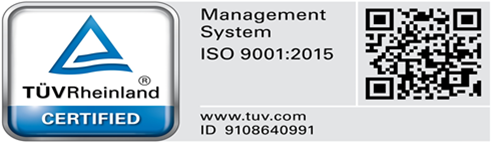 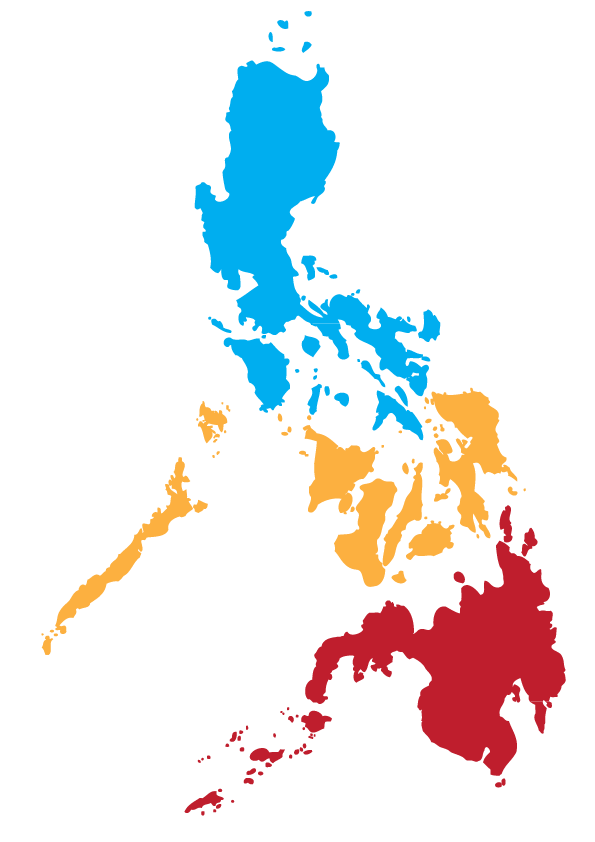 SESSION 3 

METHODOLOGIES OF 
POPULATION AND HOUSING CENSUSES
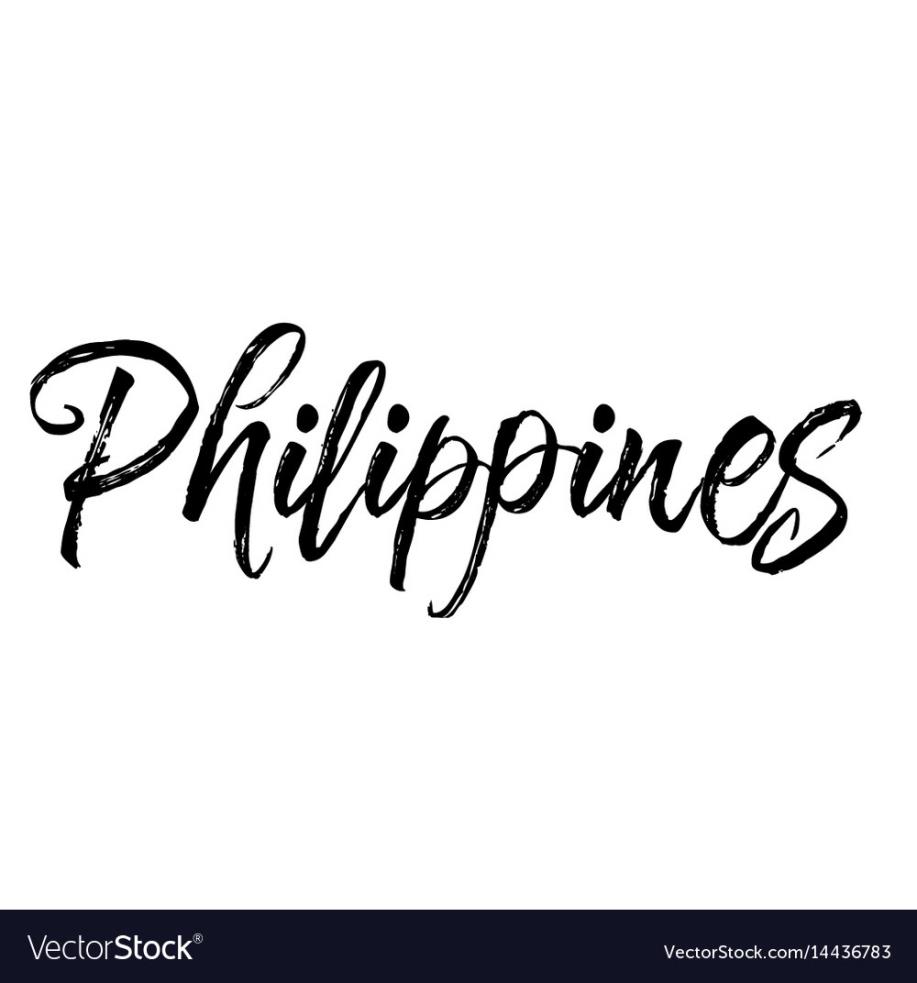 [Speaker Notes: It’s a great day today and I hope you all feel great, I am Marilyn Estrada and I am extending our warm greetings from my beautiful country the Philippines. My topic for this morning is on….]
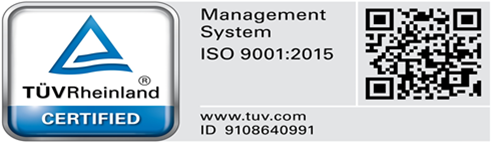 [Speaker Notes: Population and housing censuses  have stood as the biggest, most extensive and most costly statistical activity our  the country. None the less the great benefits the government and other stakeholders derive from it can not be discounted,  hence a country has to do it.  In the Philippines human resource is the biggest  contribution to the country’s economy and the society as a whole. So the country has to invest on it.  How to conduct it entails a lot of planning , preparation, costs and hard work esp. for a country like Philippines which is an archipelago.  All the more it has become imperative to conduct bec  of the need  of evidence based  for SDG assessment and monitoring.]
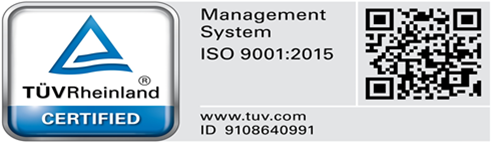 Legal Basis
Republic Act No. 10625
Section 6(b) of this Act mandates the Philippine Statistics Authority (PSA)  “to prepare and conduct periodic censuses on population, housing, agriculture, business, industry, and other sectors of the economy”
Executive Order No. 352
Stipulates the conduct of a mid-decade census primarily to update the population count in all barangays (villages) nationwide
Batas Pambansa Bilang (Republic Act No.) 72
An Act providing for the taking of an integrated census every ten years beginning in 1980, and for other purposes
[Speaker Notes: The conduct of censuses have  these enactments  as  our legal basis whether the  CPH  conducted censal or mid decade.  Phil Stat’l Act of 2013 merged four agencies into a single agency the PSA.  The mandate of the former NSO  in the system of designated statisics was carried out .]
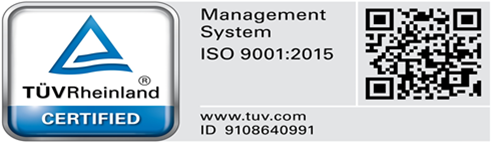 Definition
Census of Population and Housing (CPH) is designed to take an inventory of the total population and housing in the Philippines and collect information about their characteristics.
General Objectives
To provide government planners, policy makers, and administrators with data on which to base their social and economic development plans and programs
4
[Speaker Notes: Our statistical system in the Philippines adhere to the United Nations Fundamentals of Official Statistics particularly on the generation and delivery of our statistical products and services.So concepts and definitions are based on international standards set by U.N. For the general objectives  etc…..]
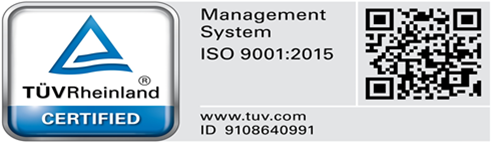 Specific Objectives
Obtain comprehensive data on the size, composition, and distribution of the population of the Philippines
Gather data on demographic and socio-economic characteristics of the population and determine their geographic distribution
5
[Speaker Notes: Five specific objectives are as follows to address specific needs of our stakeholders.]
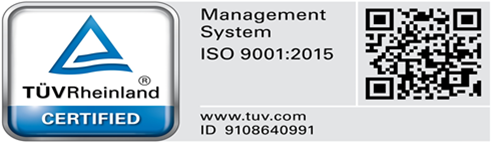 Specific Objectives
Take stock of the housing units existing in the country and to get information about their geographic location, structural characteristics, and facilities among others
Obtain information on the characteristics of the barangay, which will be used as basis for urban-rural classification
Serve as sampling frame for use in household-based surveys
6
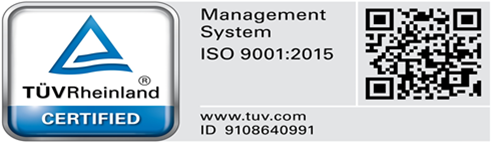 Reference Period
“De Jure” Concept of Enumeration
Persons were enumerated in the area where they usually reside as of the reference date
All persons were listed and enumerated as members of the household or as residents of an institutional living quarters as of a specified date and time
[Speaker Notes: Rightful entitlement or claim]
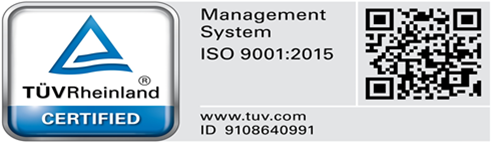 Reference Date and Time
As of May 1, 2010
At 12:01 am
2010 
CPH
2015 
POPCEN
As of August 1, 2015
At 12:01 am
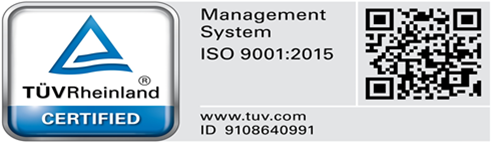 Census Coverage
All Households and institutional living quarters in all barangays (villages) throughout the country are listed to gather information about their members
All Filipinos residing in Philippine embassies, missions, and consulates abroad will also be enumerated
[Speaker Notes: In terms of coverage  all  HH and ILQ through out the country are listed  to gather information about them. All Filipinos residing in missions, embassies ansd consulates were likewise were covered.]
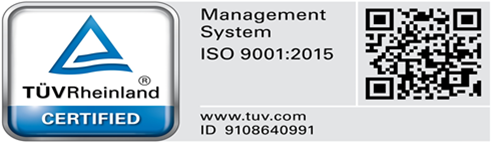 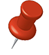 August 1, 2015

100,981,437 persons
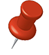 May 1, 2010

92,337,852 persons
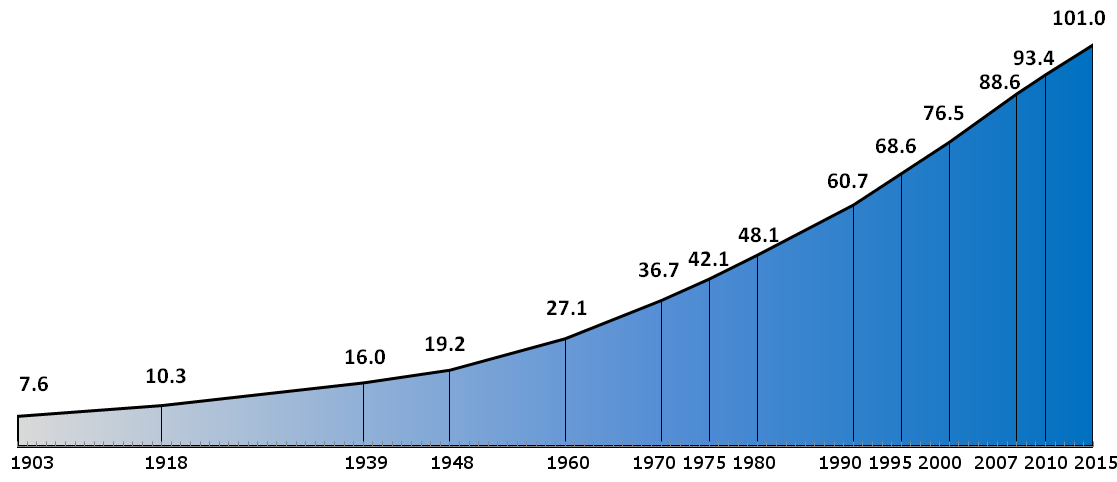 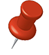 May 1, 2000

76,506,928 persons
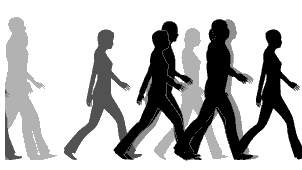 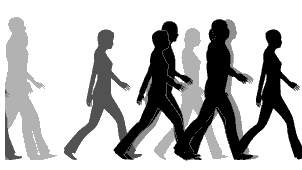 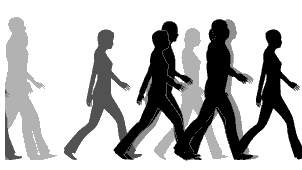 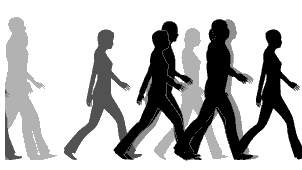 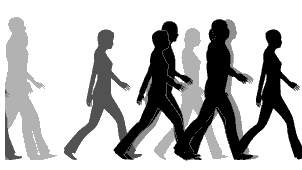 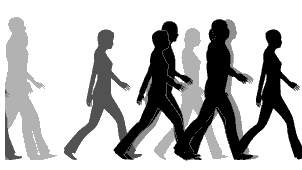 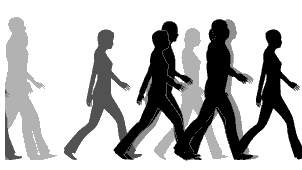 [Speaker Notes: This is the actual count through the years, Its moving upward. Same trend as  what the projections are  but at a slower pace.]
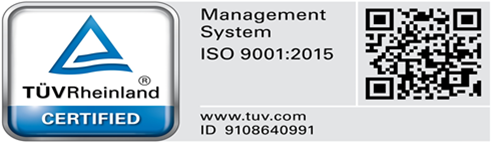 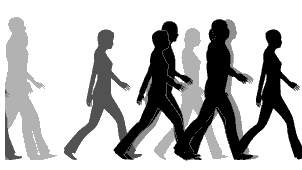 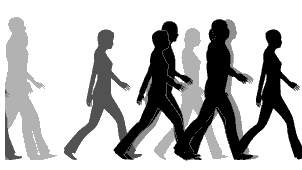 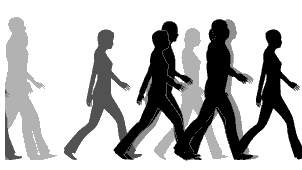 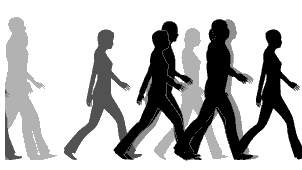 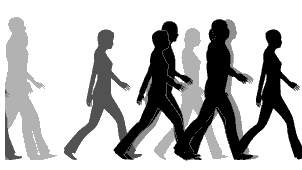 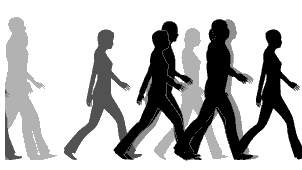 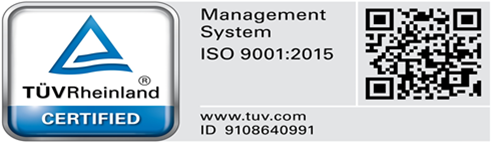 In Millions
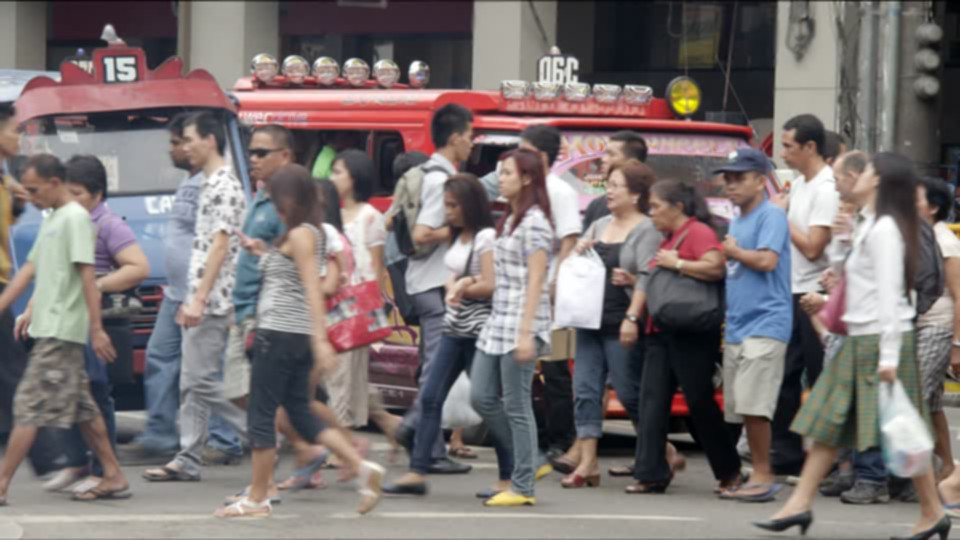 Source:

Population Reference Bureau
2016 World Population Data Sheet
[Speaker Notes: The Philippines ranks second among countries in the Southeast Region. Indonesia with the highest and Brueni with the least.]
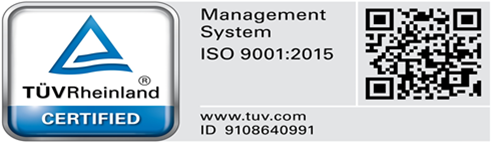 Census Major Activities
Pre-Enumeration Phase
Post Enumeration Phase
EA Delineation & mapping
Census forms & manuals reproduction
Workload analysis
Coordination with local govt. agencies
Procurement of supplies & materials
Recruitment hiring & training
Setting financial & admin. Procedures
EA assignment
Allocation, distribution & retrieval of forms
Consultation with stakeholders & users
Bundling & packaging of forms
Setting up of processing centers
Data processing 
Transmittal of image files from FO to CO
Evaluation of population counts
Proclamation of the President
Generation of detailed census results
Data Dissemination
Enumeration Phase
Field enumeration
Spotchecking and supervision
Receipt & control of accomplished forms
Progress monitoring 
Handling enumeration & other field problems
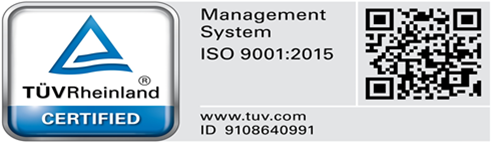 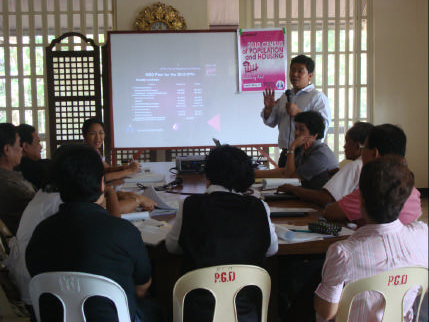 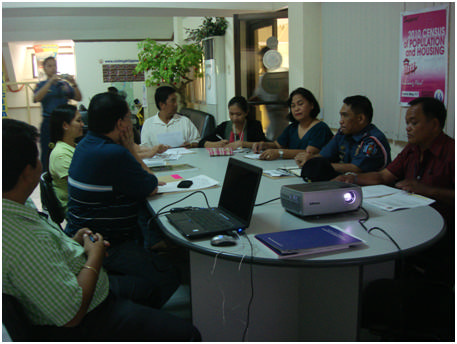 Convening Census Boards
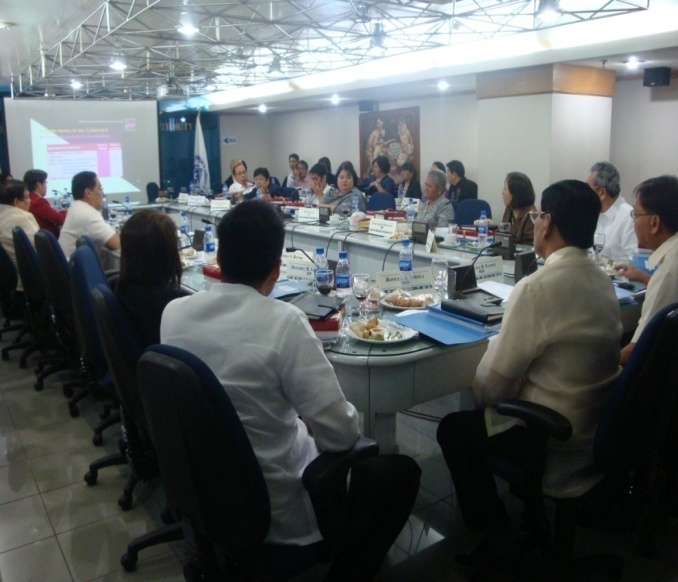 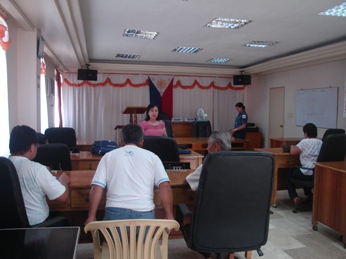 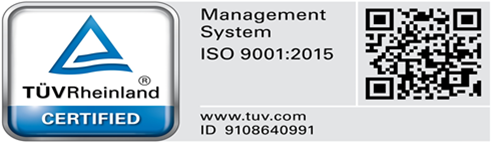 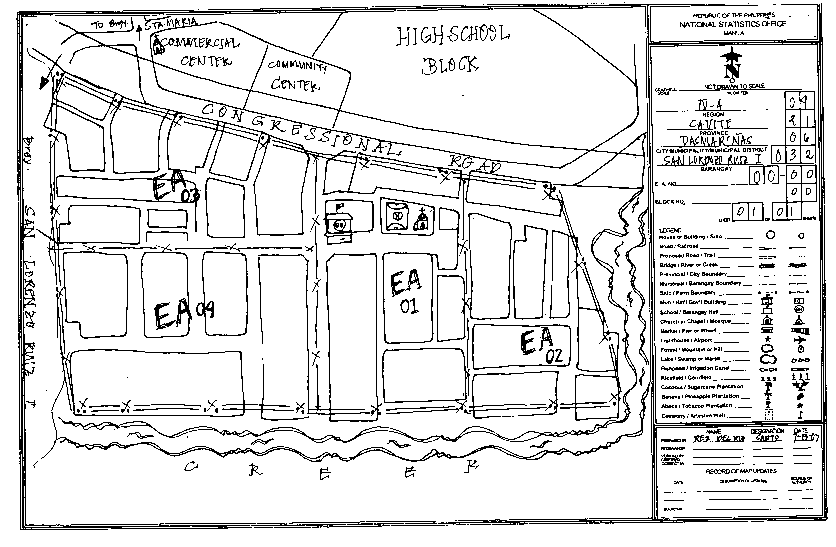 Mapping and Delineation
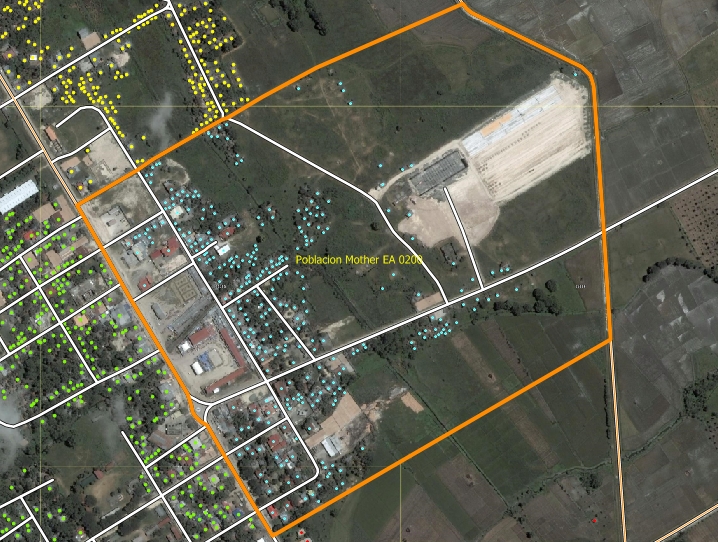 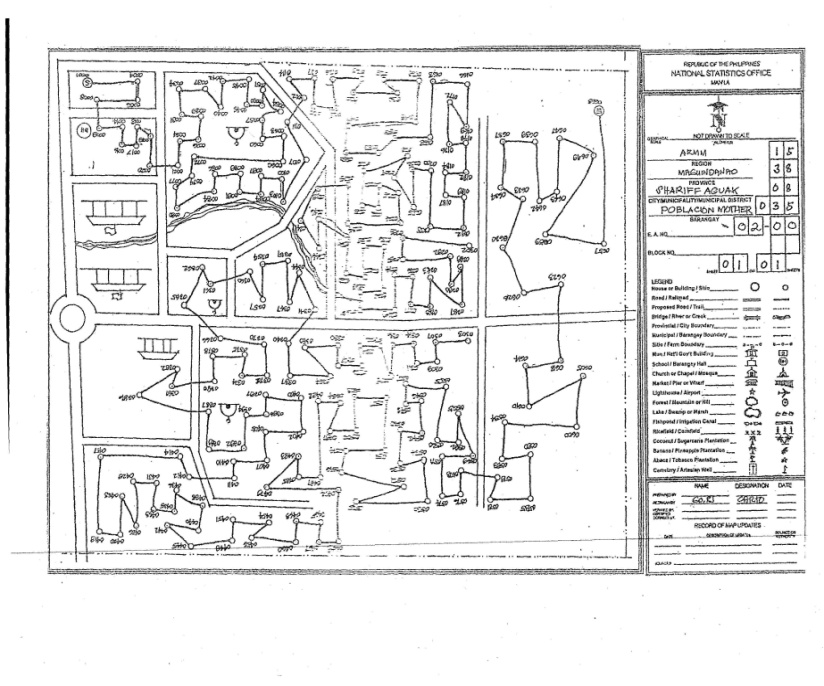 [Speaker Notes: Mapping and delineation were done to determine enumeration areas. For every enumeration area it covers about 400 households or less.]
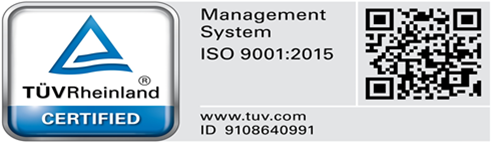 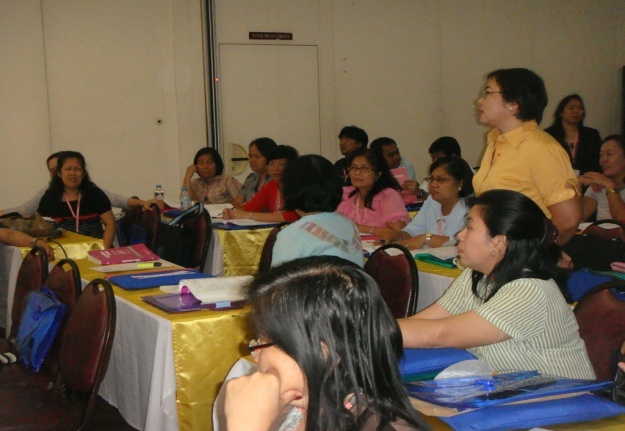 Training on Enumeration
Task Force – Central Office
2nd Level – Regional 
3rd Level – Provincial
4th Level – City/Municipal
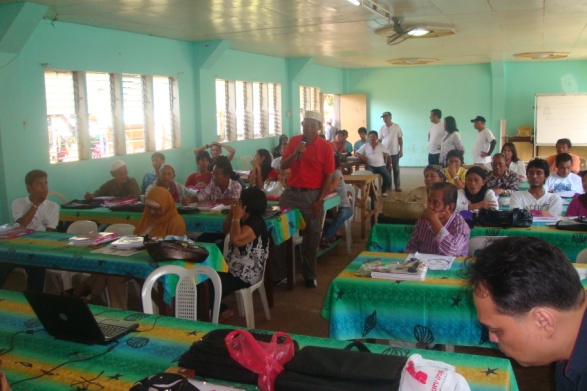 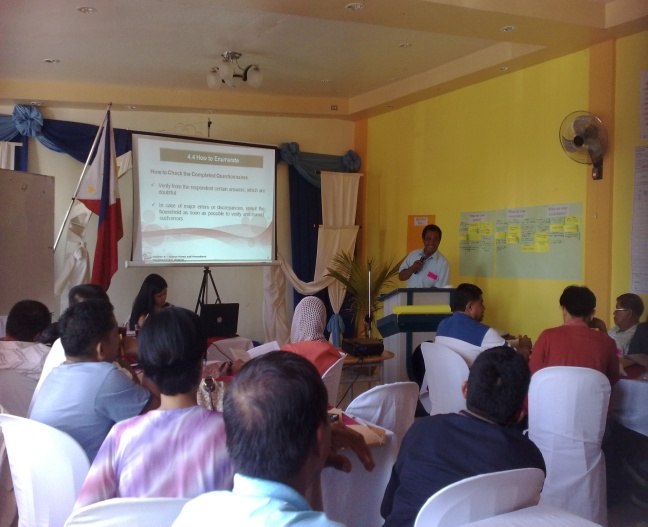 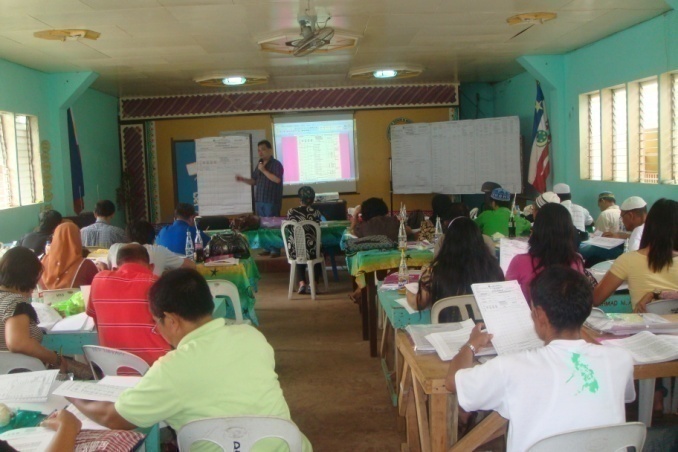 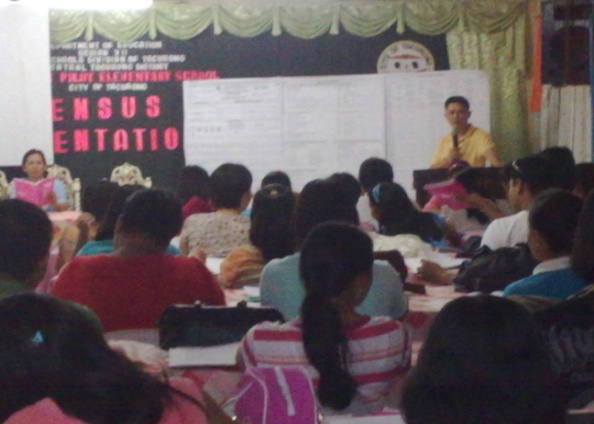 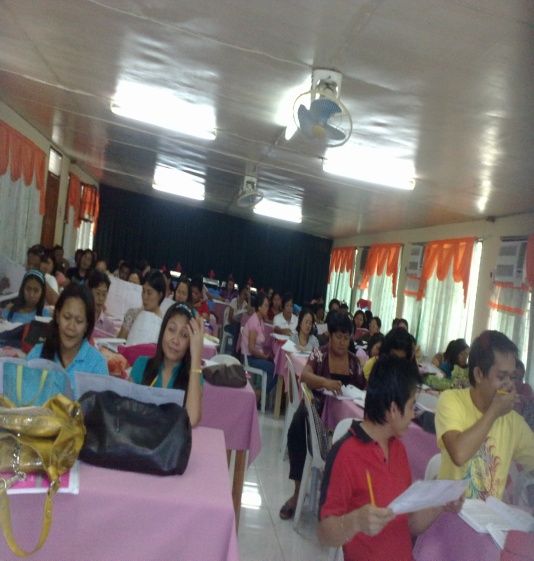 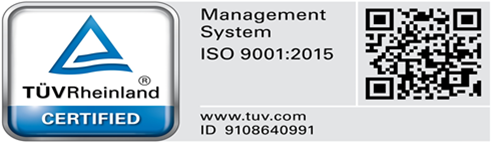 Data Collection Method
House to house visit
personal interview 

self-administered questionnaires
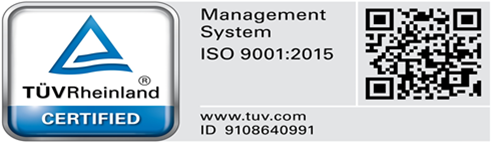 Enumeration Period
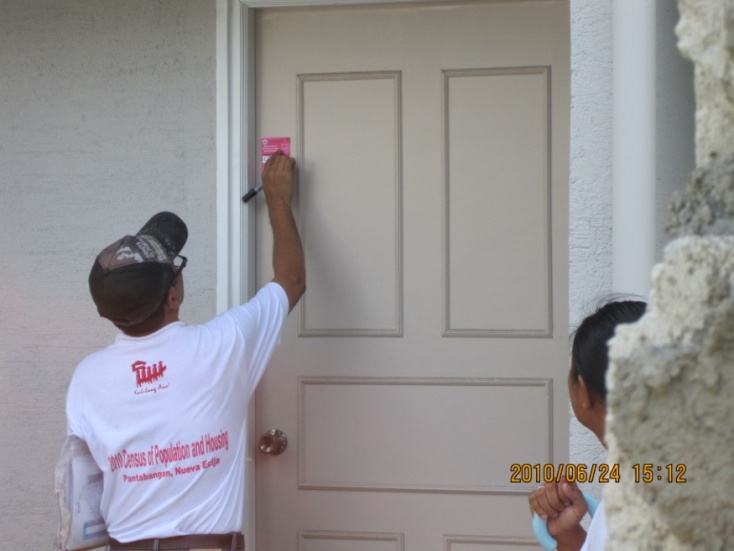 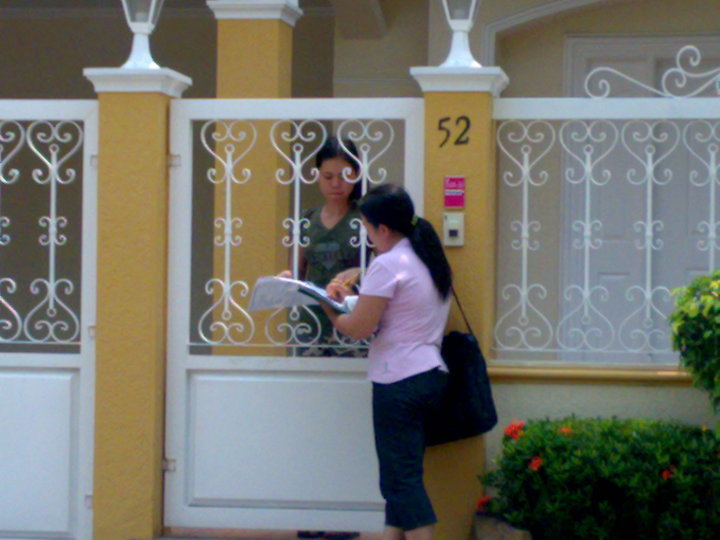 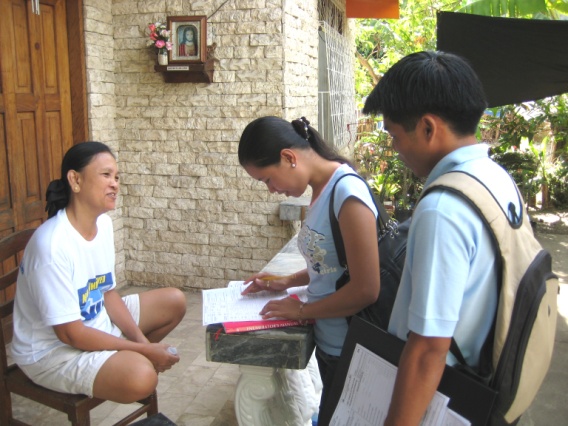 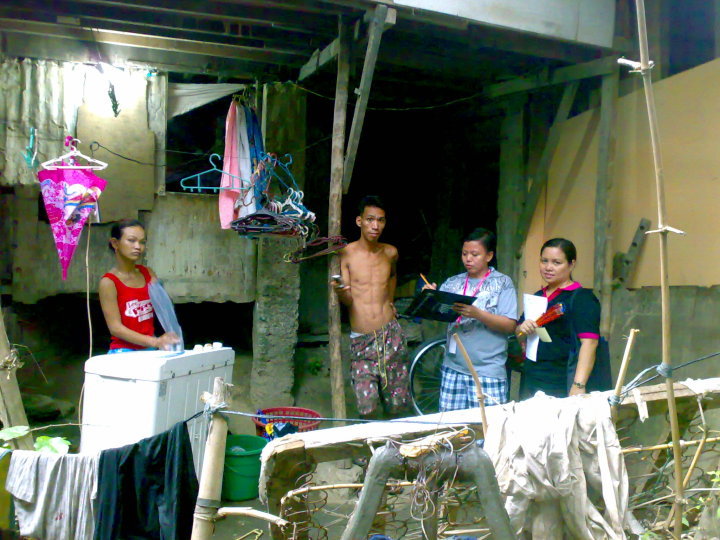 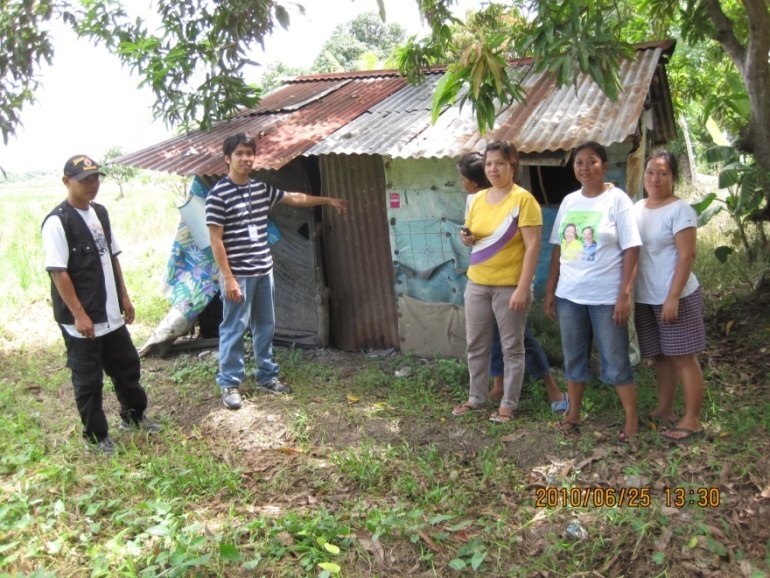 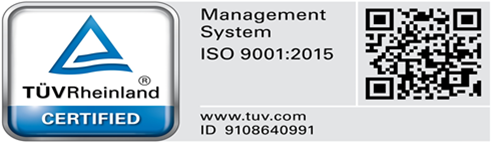 Census Technology
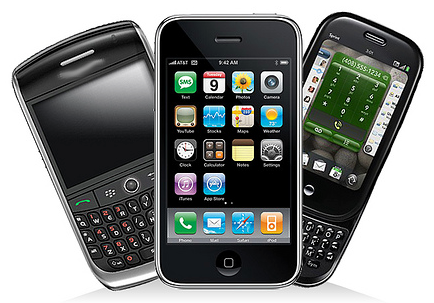 Use of Short Message Service (SMS) for Progress Monitoring System
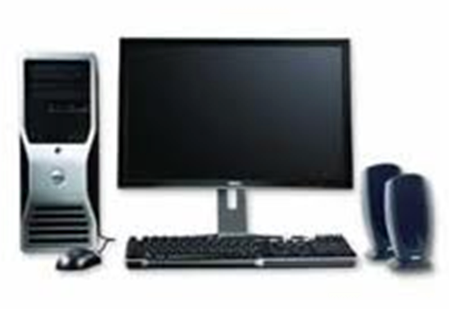 Use of Optical Mark Recognition (OMR) and data entry (scan, interpret and key-in)
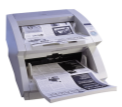 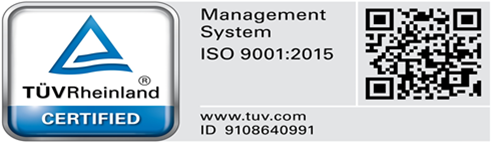 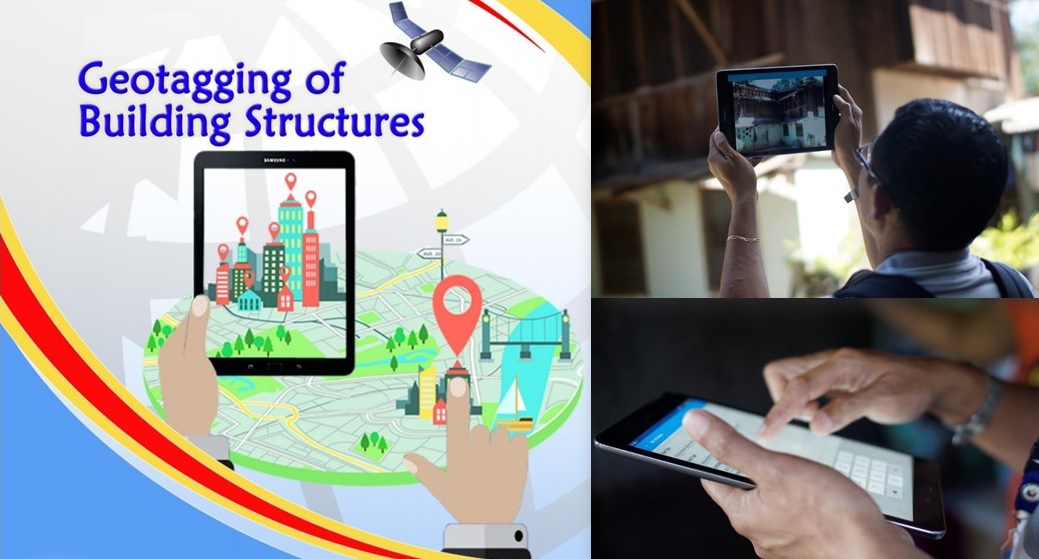 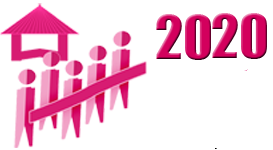 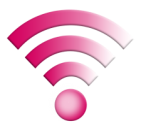 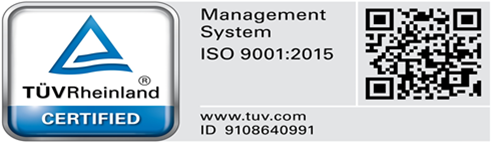 Map-based Listing and Enumeration
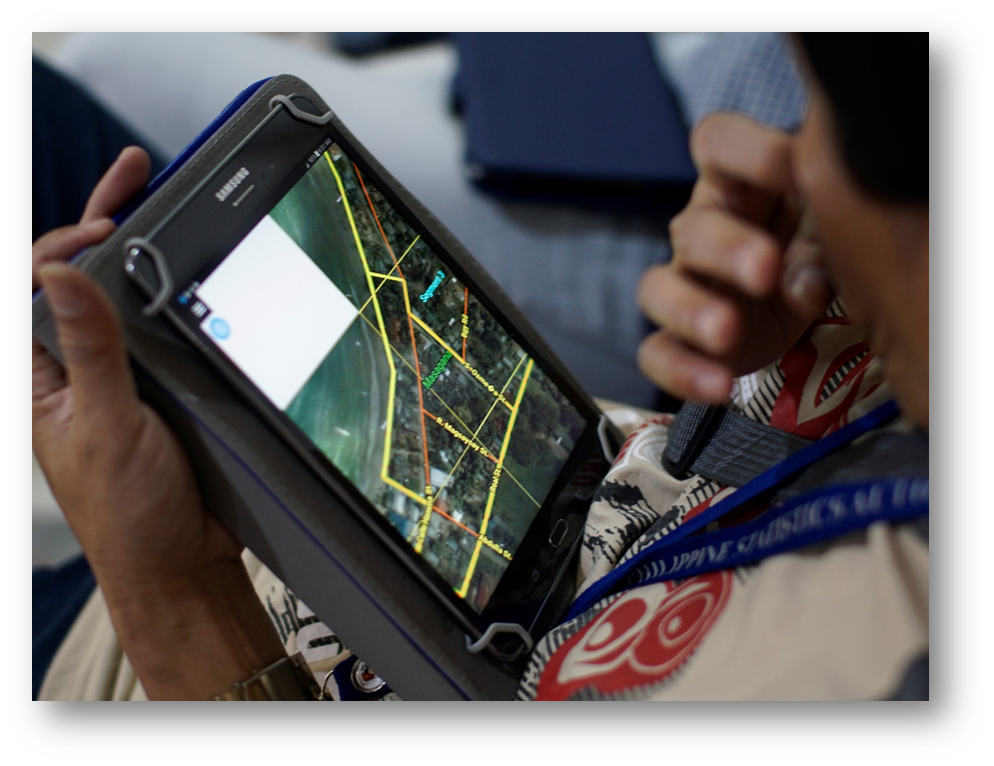 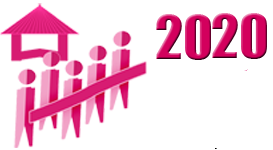 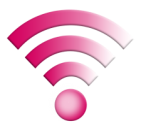 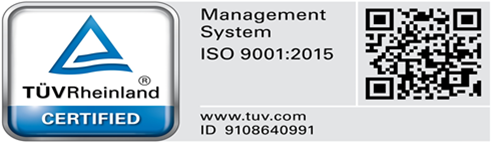 Data Processing
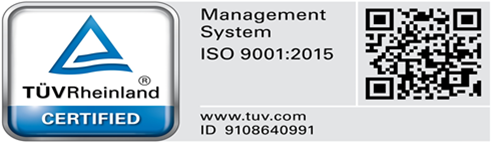 Data Processing
Manual Processing involves: 
receipt and control of forms and maps; 
verification of geographic identification and completeness of forms;  
review of entries for completeness consistency, and acceptability of responses;
coding of selected items; and
bundling/packaging of forms
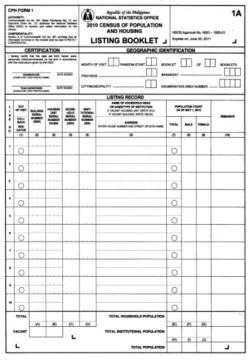 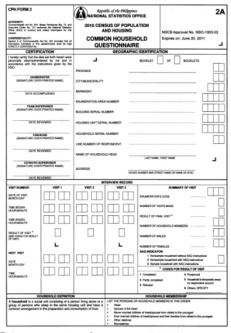 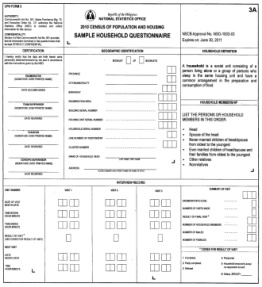 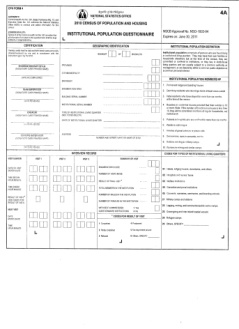 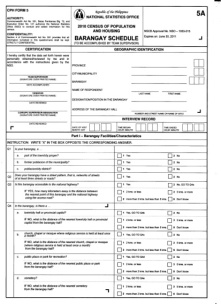 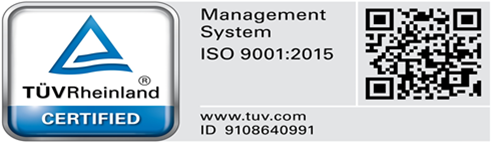 Data Processing
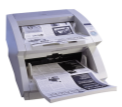 Machine Processing involves: 
receipt and control of forms; 
scanning of forms and maps to provide digital copies (images); 
data entry/interpretation; and
key verification of entries

It also includes: 
computer editing of entries for completeness and consistency of data items within and between records;
and consolidation of data according to predetermined table formats.
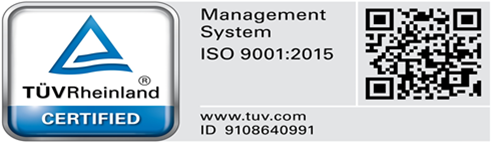 Proclamation of Population Count
Section 8 of Batas Pambansa Bilang (Republic Act No.) 72

Before the end of the year (starting in 1980) and of every census year thereafter, a count of the population by province, city/municipality and barangay (village) shall be published based on the census conducted. The final population count as determined from the processed census returns shall be considered official for all purposes upon proclamation by the 

President of the Republic of the Philippines.
[Speaker Notes: Proclamation of the Popcen Results  is done before the year ends by the President of the Philippines.]
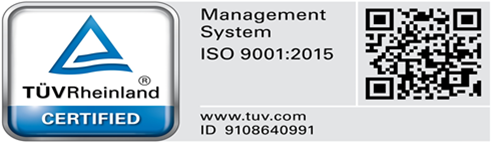 Proclamation of Population Count
Executive Order No. 352 - Designation of Statistical Activities that will Generate Critical Data for Decision-making of the Government and the Private Sector
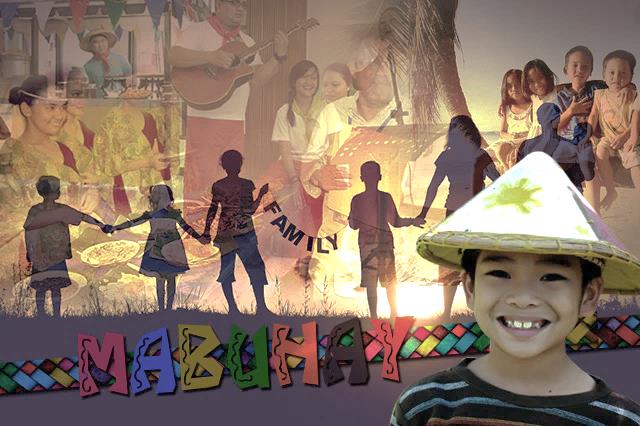 HOSPITALITY: The Core of a Filipino Soul
Maraming Salamat!
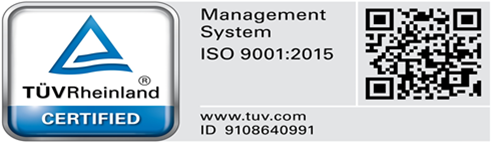 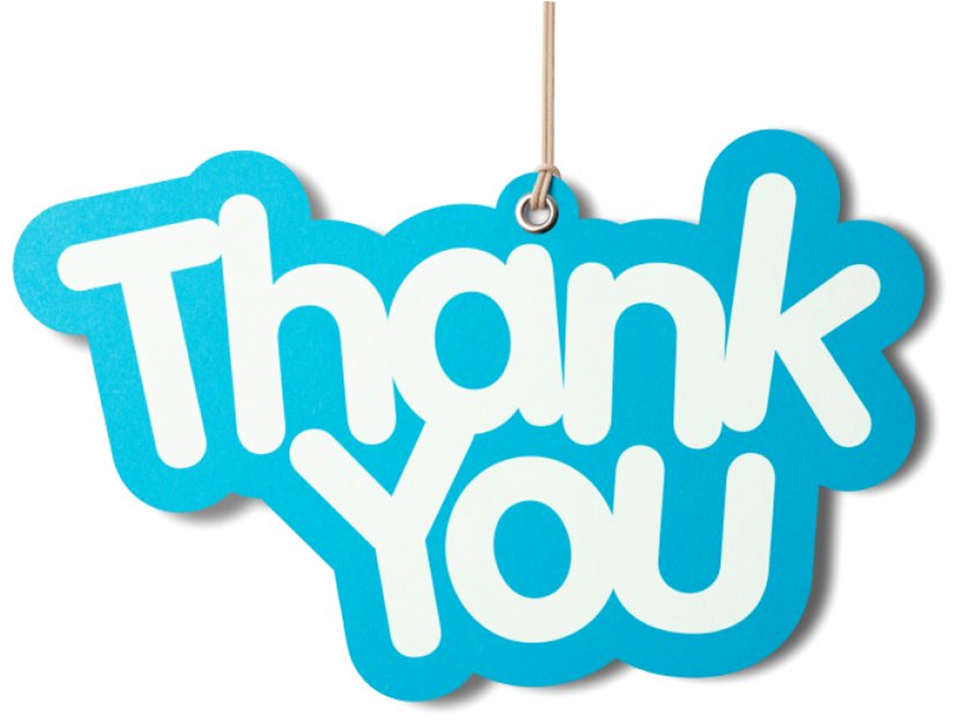 http://www.psa.gov.ph
Solid   Responsive   World-Class